Internet i mrežne usluge
Uporaba elektroničke pošte
Obična razglednica
Obrazac elektroničke pošte
Struktura e-pošte
Prijava u CARNetov webmail
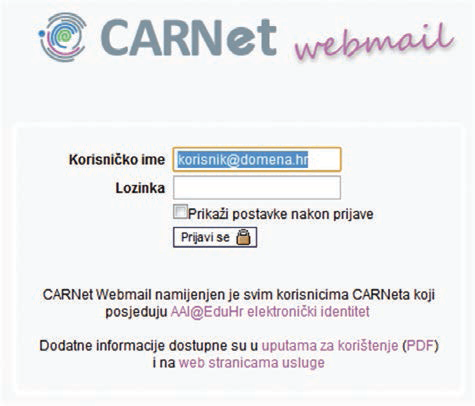 Sučelje CARNetova webmaila
Obrazac za izmjenu lozinke
Primjeri zaporki (lozinki)
Obrazac za pisanje nove poruke e-pošte
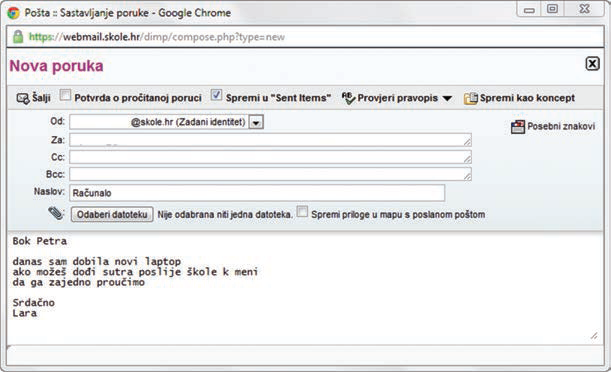 Inbox – ulazni sandučić e-pošte
Otvorena prispjela poruka
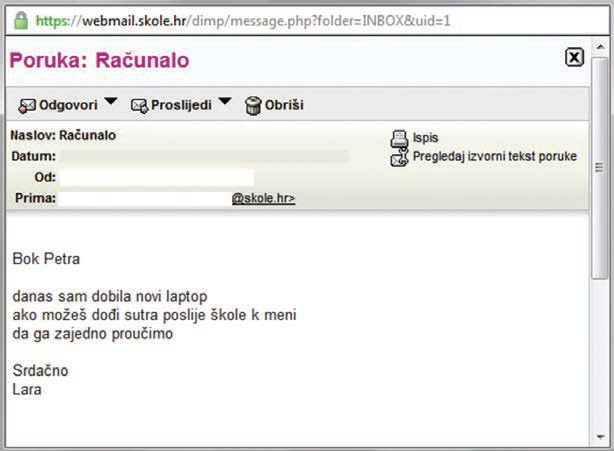 Odgovor na prispjelu poruku
Tvoj zadatak
Sad kada znaš kako koristiti Webmail pošalji poruku prijatelju
što moraš znati da bi tvoja poruka stigla ?
poštuj pravila lijepog ponašanja (naslov, pozdrav, potpis na kraju poruke…)